The Sasakawa Award
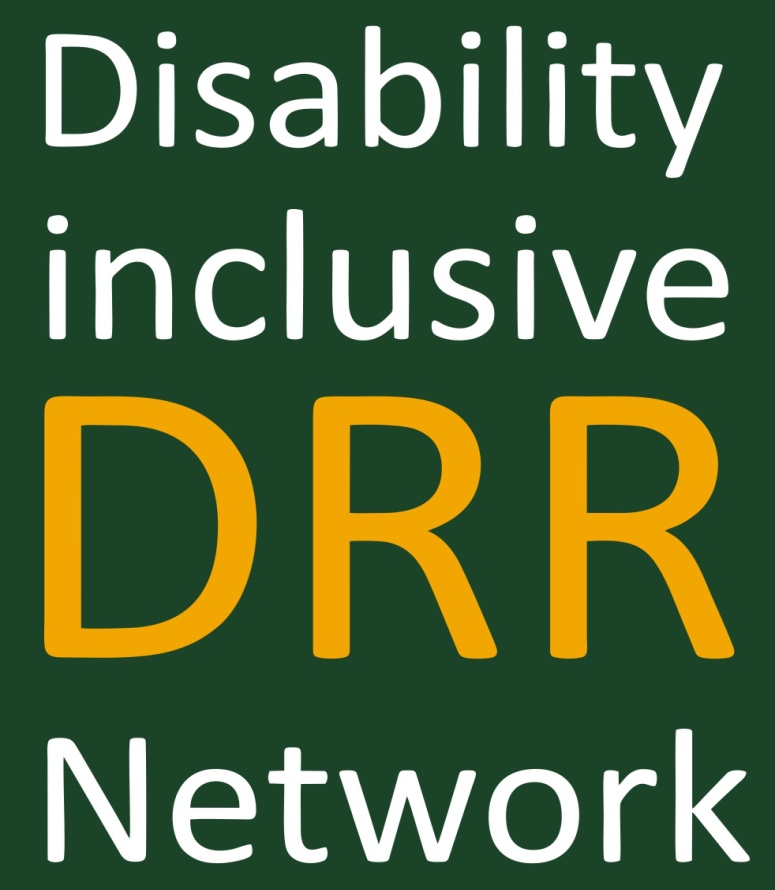 Supporting Documents
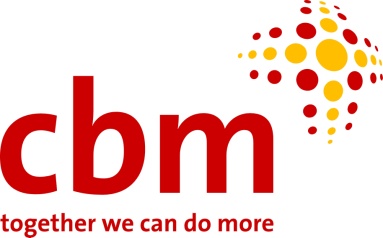 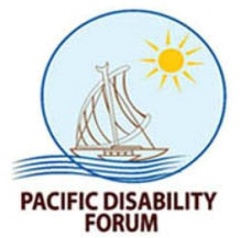 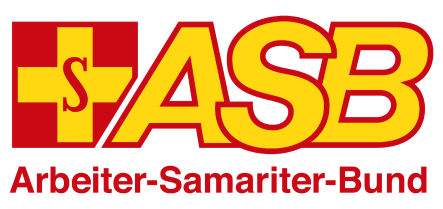 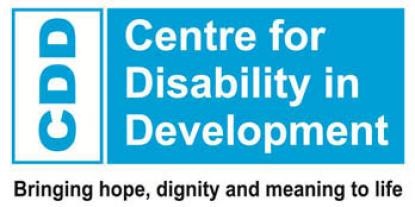 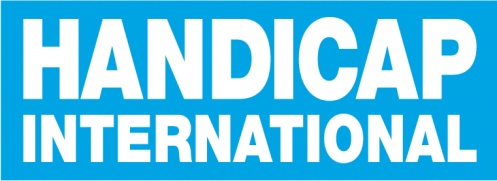 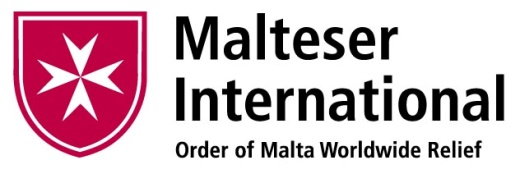 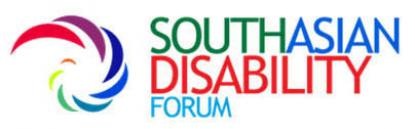 15-20% of the world’s population are persons with disabilities.
World Report on Disability, 2011
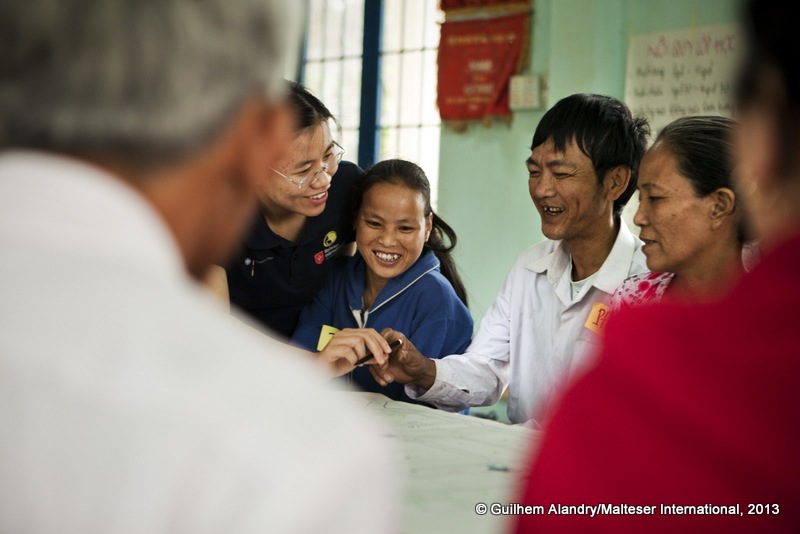 Mr Phuc contributes to flood risk mapping in his village in Vietnam
‘States Parties shall take […] all necessary measures to ensure the protection and safety of persons with disabilities in situations of risk, including […] the occurrence of natural disasters.’
UN Convention on the Rights of Persons with Disabilities, Article 11.
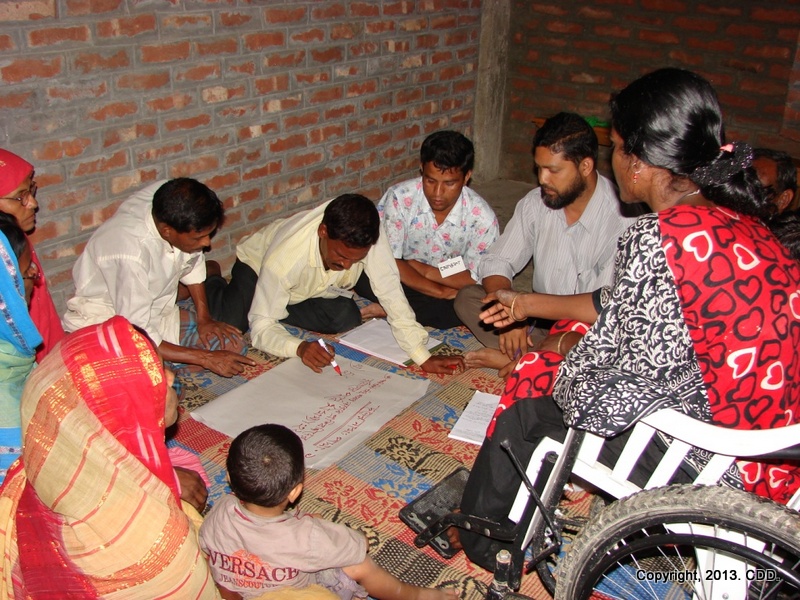 Ms Kajol Rekha facilitating community risk mapping in her village, Bangladesh.
‘The impact on persons with disabilities and the extent to which disasters contribute to disability is an area that needs to be studied further.’
Disability at a Glance, 2011
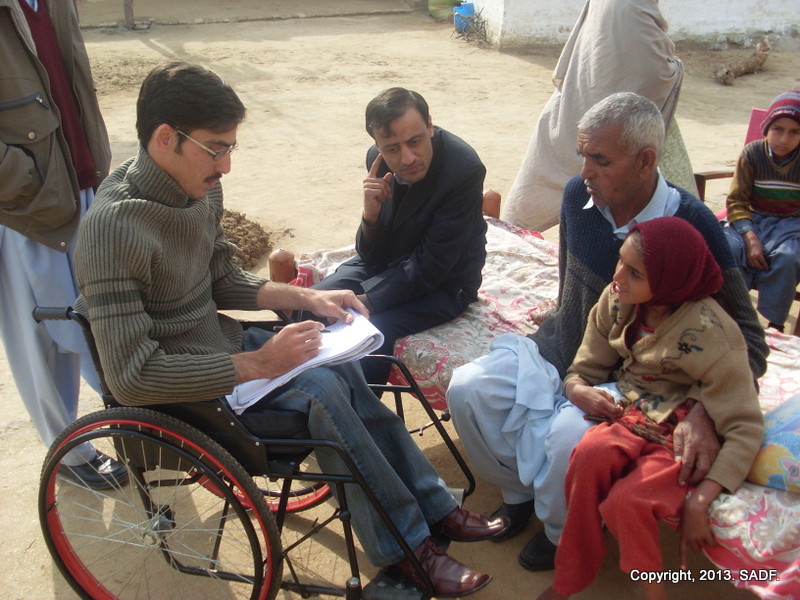 Collecting data on persons with disabilities after the Pakistan earthquake.
58% of persons with disabilities have never been involved in any DRR activities in their community.
Household survey on disability and disasters, Indonesia. ASB & University of Sydney, 2014
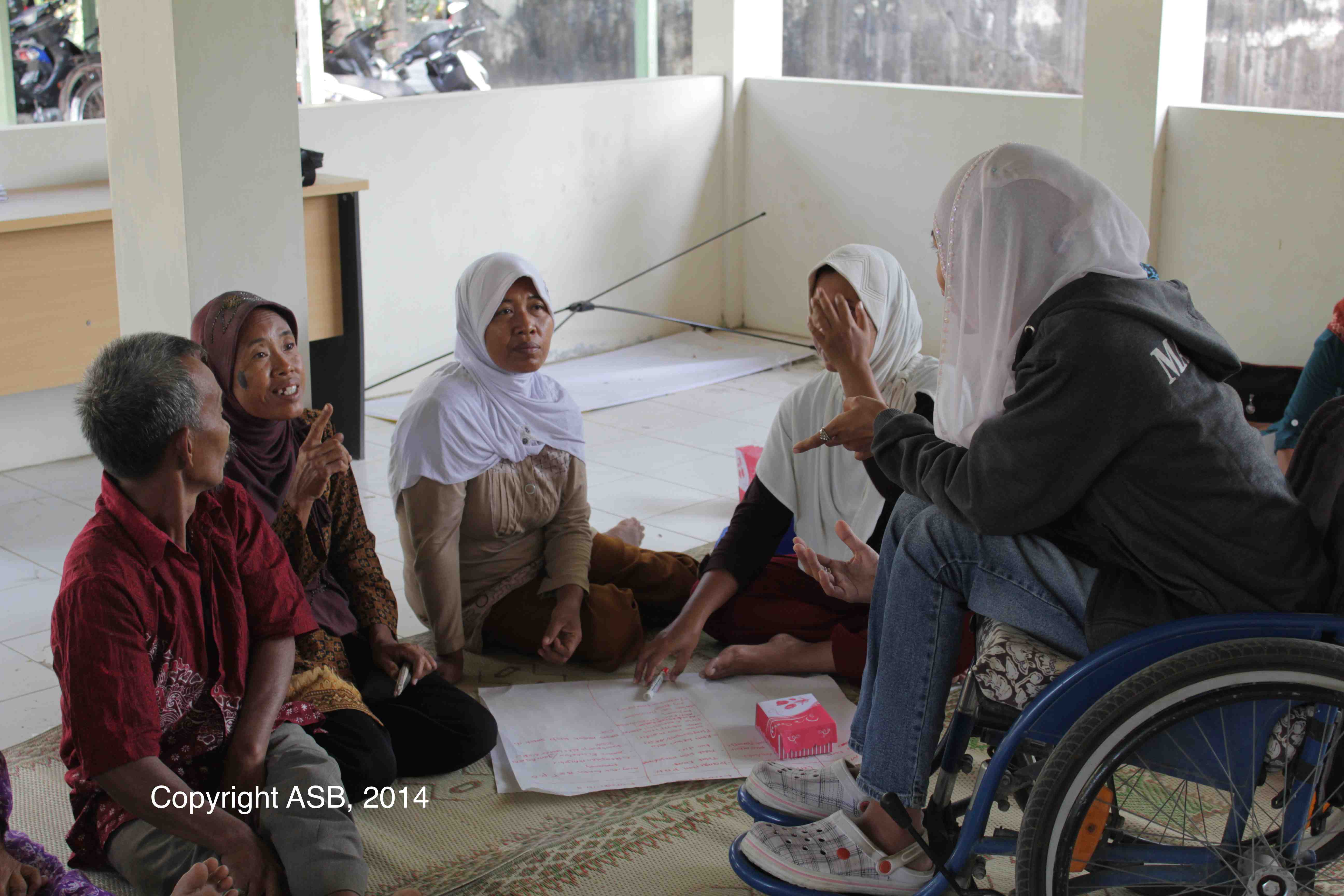 Hazard, vulnerability and capacity assessment led by person with disabilities, Indonesia.
63% of persons with disabilities reported needing assistance evacuating.
Household survey on disability and disasters, Indonesia. ASB & University of Sydney, 2014
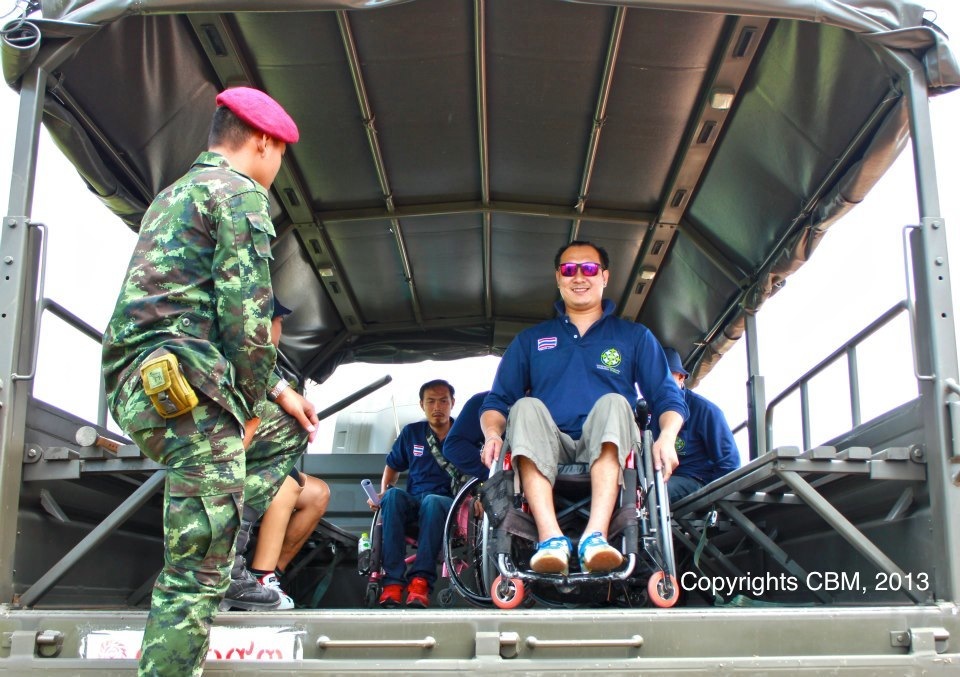 Persons with disabilities join as volunteers in disaster simulation exercise, Thailand.
‘I hope people with disability can be active in DRR and that there are regulations ensuring our access and participation.’
Ms Krisnawati, women with hearing impairment, Indonesia.
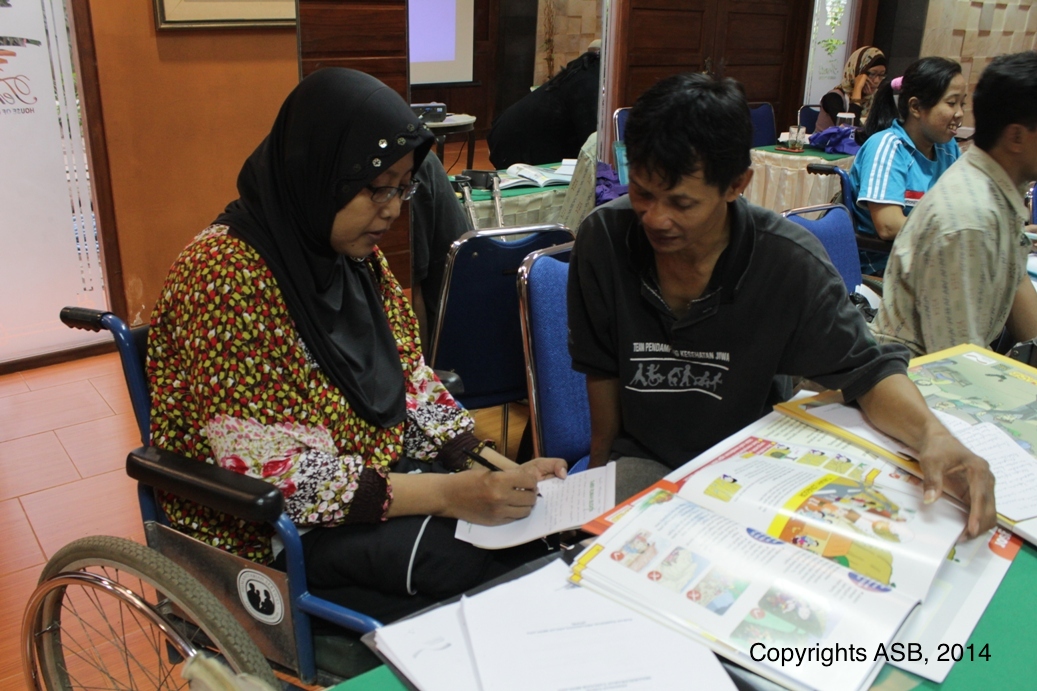 Disabled People’s Organisation representatives in DRR facilitation capacity building workshop, Indonesia.
‘In Pakistan we have seen the success of disability-inclusive CBDRM with 150 persons with disabilities evacuated by community members during the 
recent floods.’
South Asian Disability Forum, 2014.
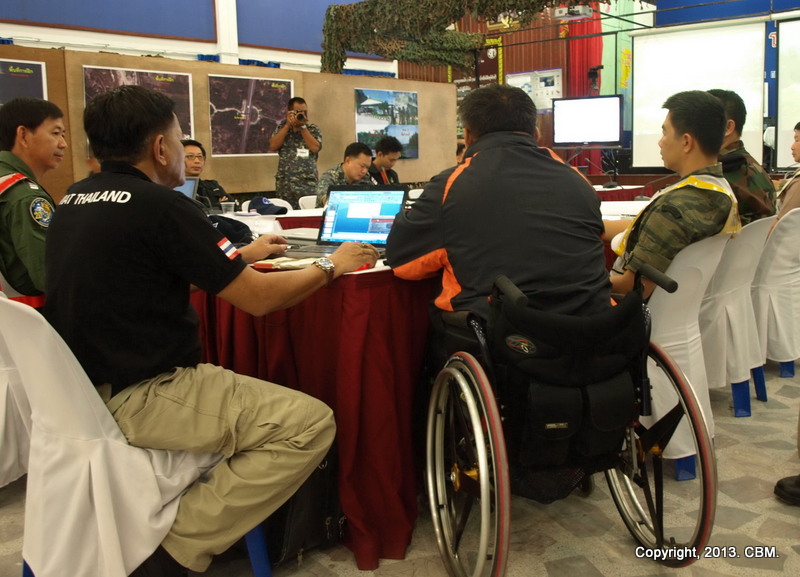 Mr. Bhuparat, Director of the Thai Council of Persons with Disabilities, providing inputs to the evacuation Command Unit, Thailand.
‘Previously the local elected representative did not     give any importance to our opinions. 
They did not even consider that we should be 
consulted. 
But after being active as a self-help group and 
becoming members of Ward Disaster Management 
Committees, we are now valued and our opinions 
sought. As a group we have stronger voice’.
Person with disability and self-help group member, Pakistan.
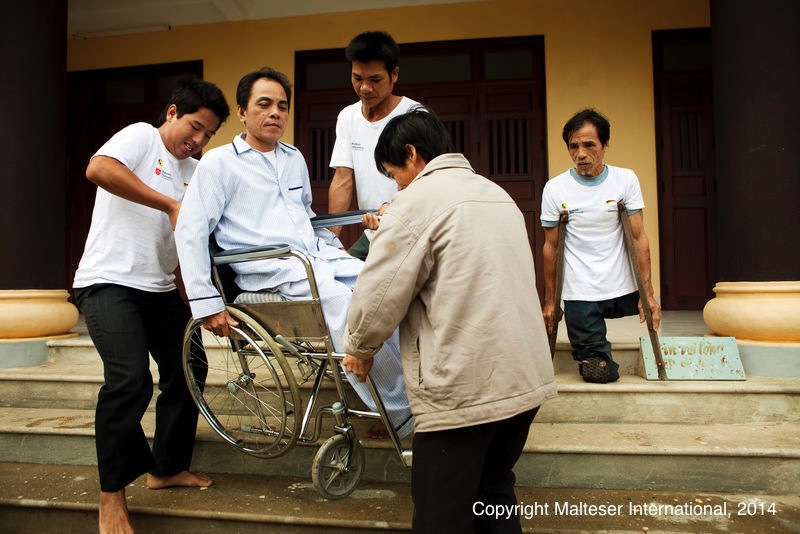 Mr Nhung Dao looking on his brother Dao is evacuated by a rescue team during a simulation, Vietnam.
57% of persons with disabilities reported difficulties in accessing DRR information.
Household survey on disability and disasters, Indonesia. ASB & University of Sydney, 2014
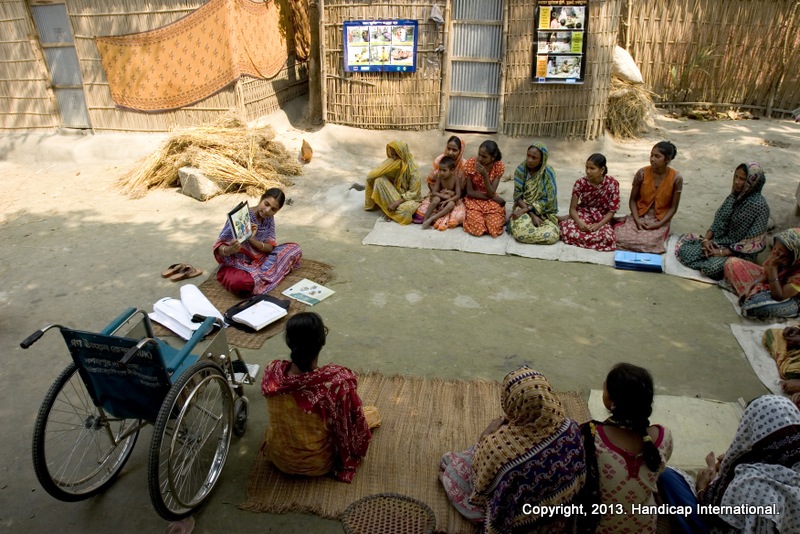 Disability-inclusive DRR community-based learning with women in Nepal.
HFA2 engagement and participation
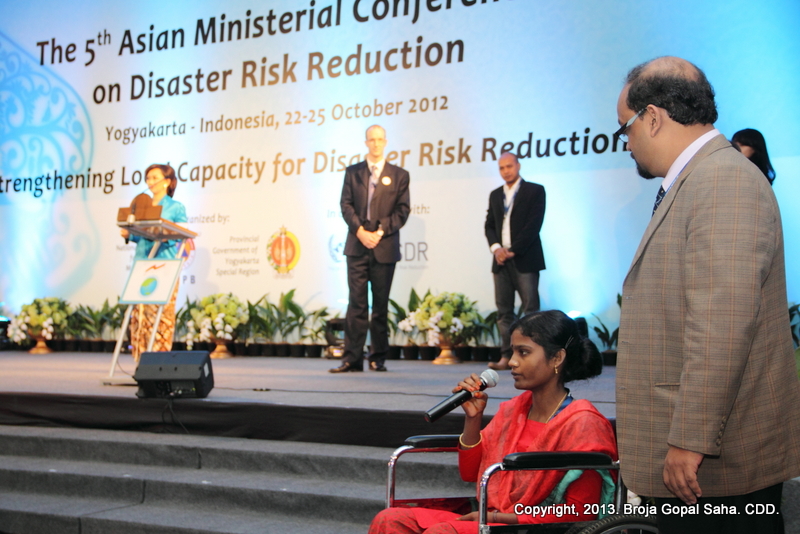 Ms Kajol Rekha , 5th AMCDRR, Indonesia.
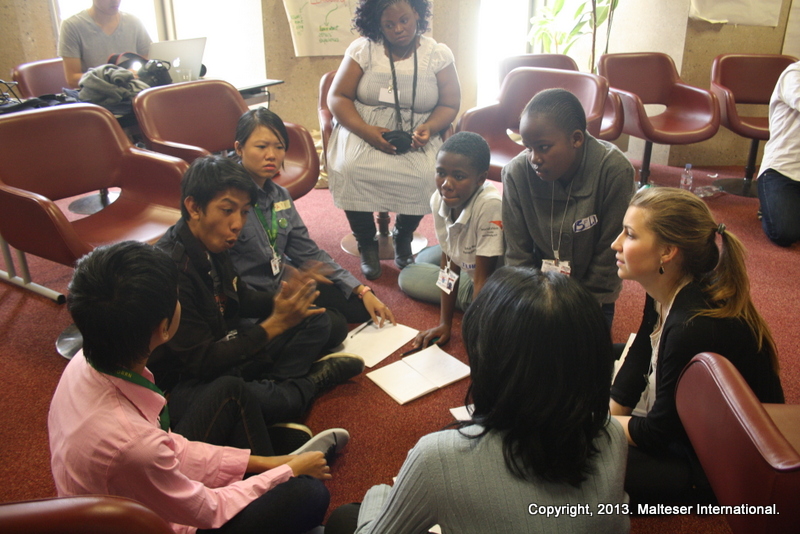 Deaf youth from Indonesia facilitating preparatory session with children preparing for the Children’s featured event at the Global Platform, 2013.
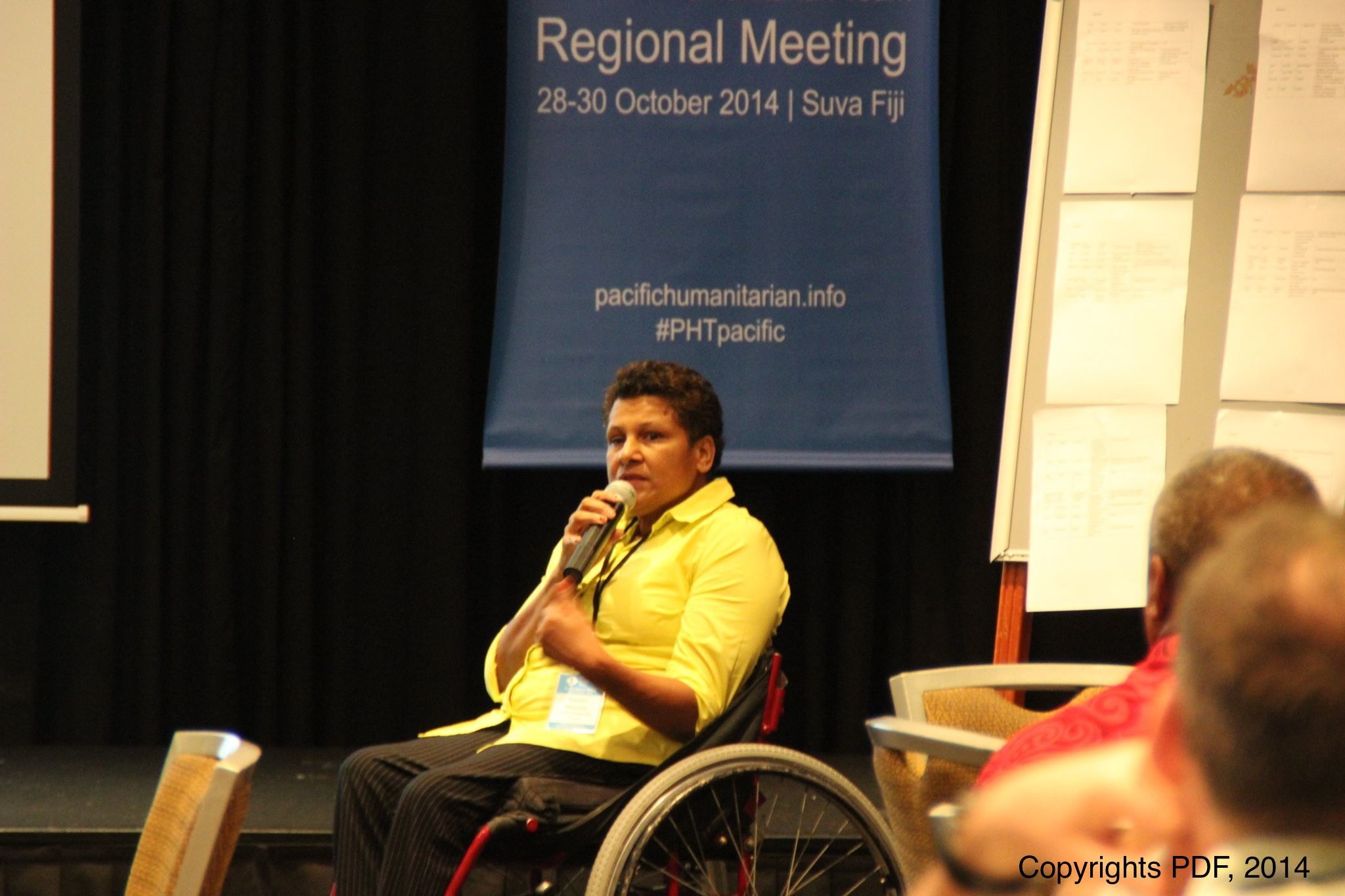 Pacific humanitarian workshop to strengthen disaster response, Suva.
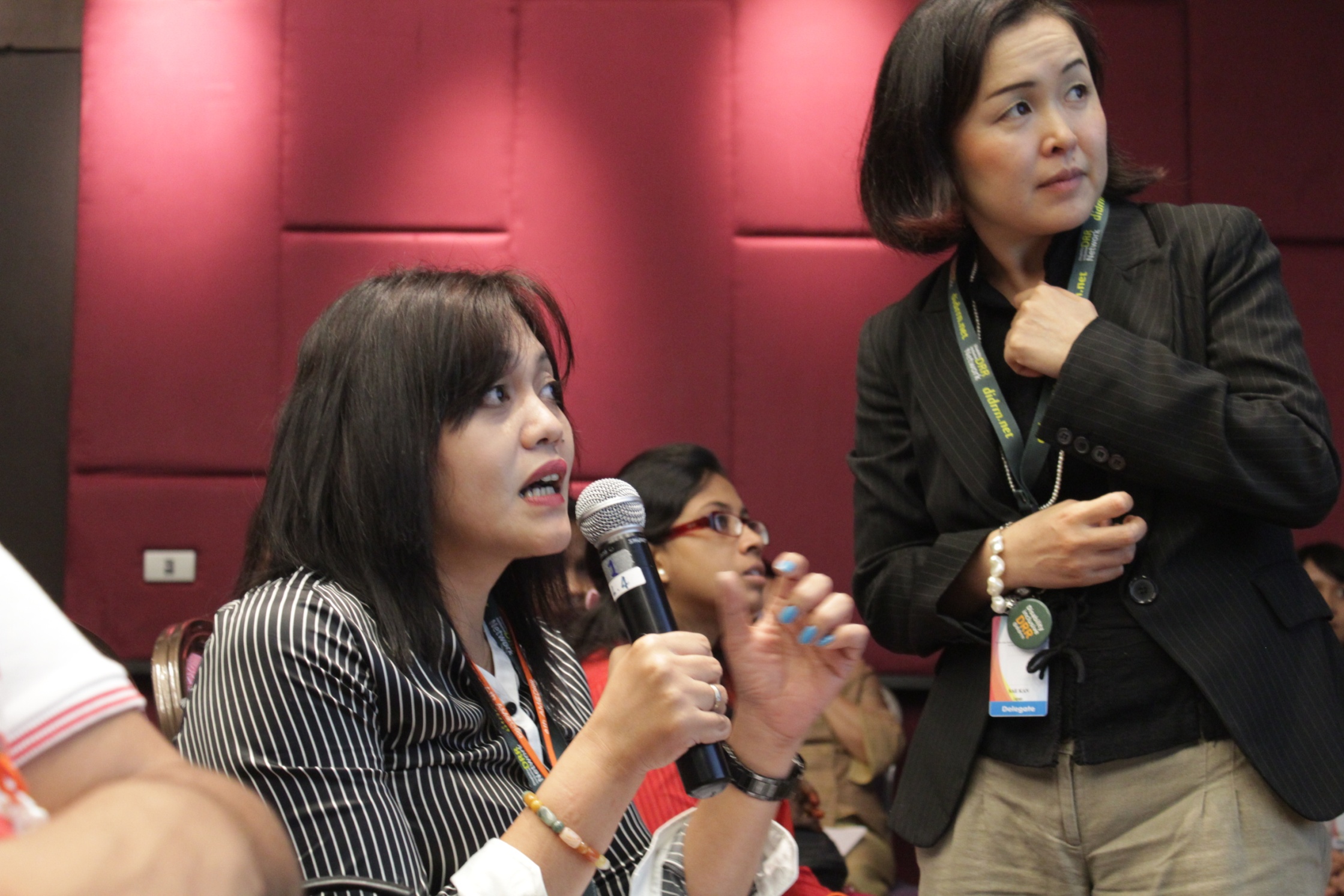 Copyrights ASB, 2014
Ms Yustisia, a woman with disability, 6th AMCDRR, Bangkok
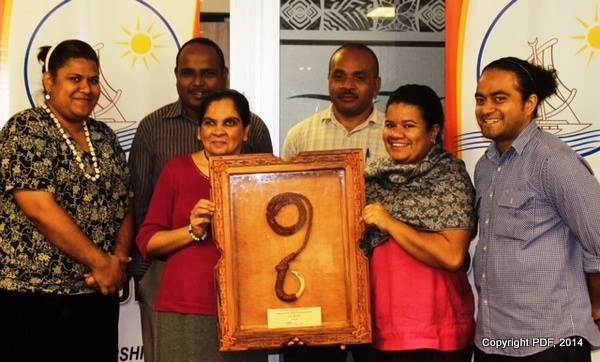 Pacific Disability Forum recipients of the Inaugural Pacific Award for Disaster Innovation and Leadership for Resilience (PILAR)
Videos
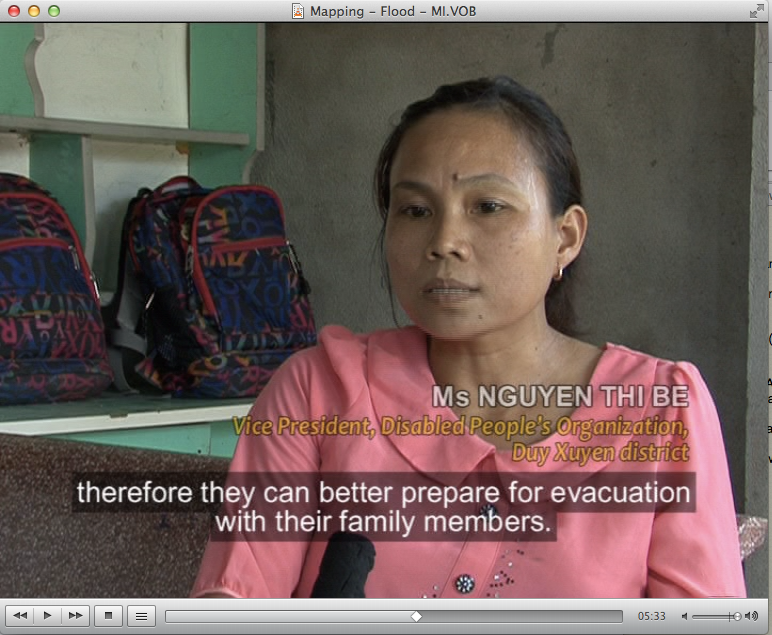 Short video on disability-inclusive community-based disaster risk management in Vietnam.
Video can be found here
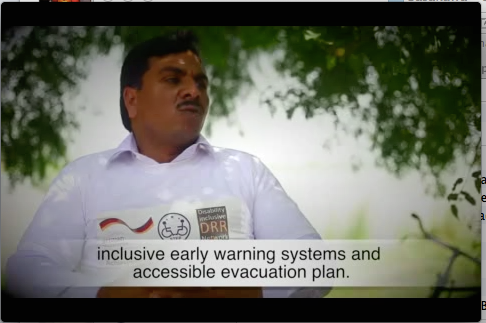 Short video on inclusive and resilient communities, Pakistan
Video can be found here
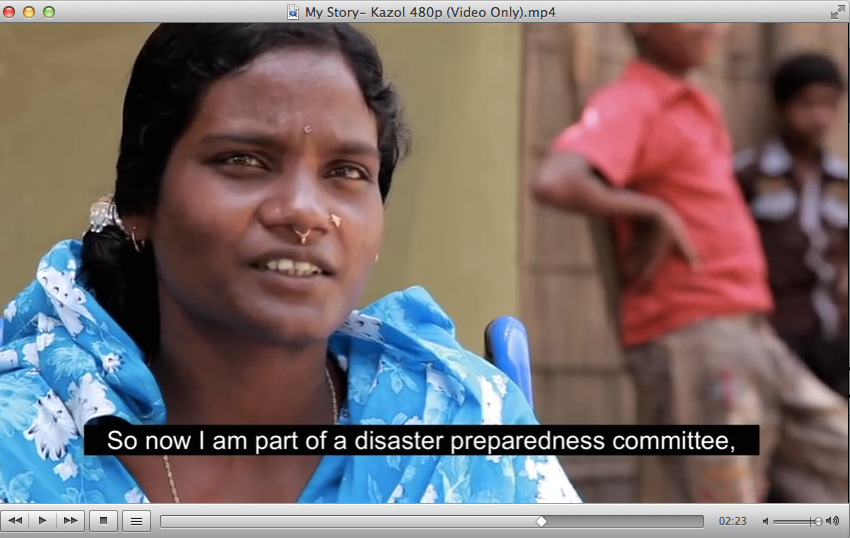 Short video with Ms Kajol Rekha on contributing to DRR in her village in Bangladesh 
Video can be found here
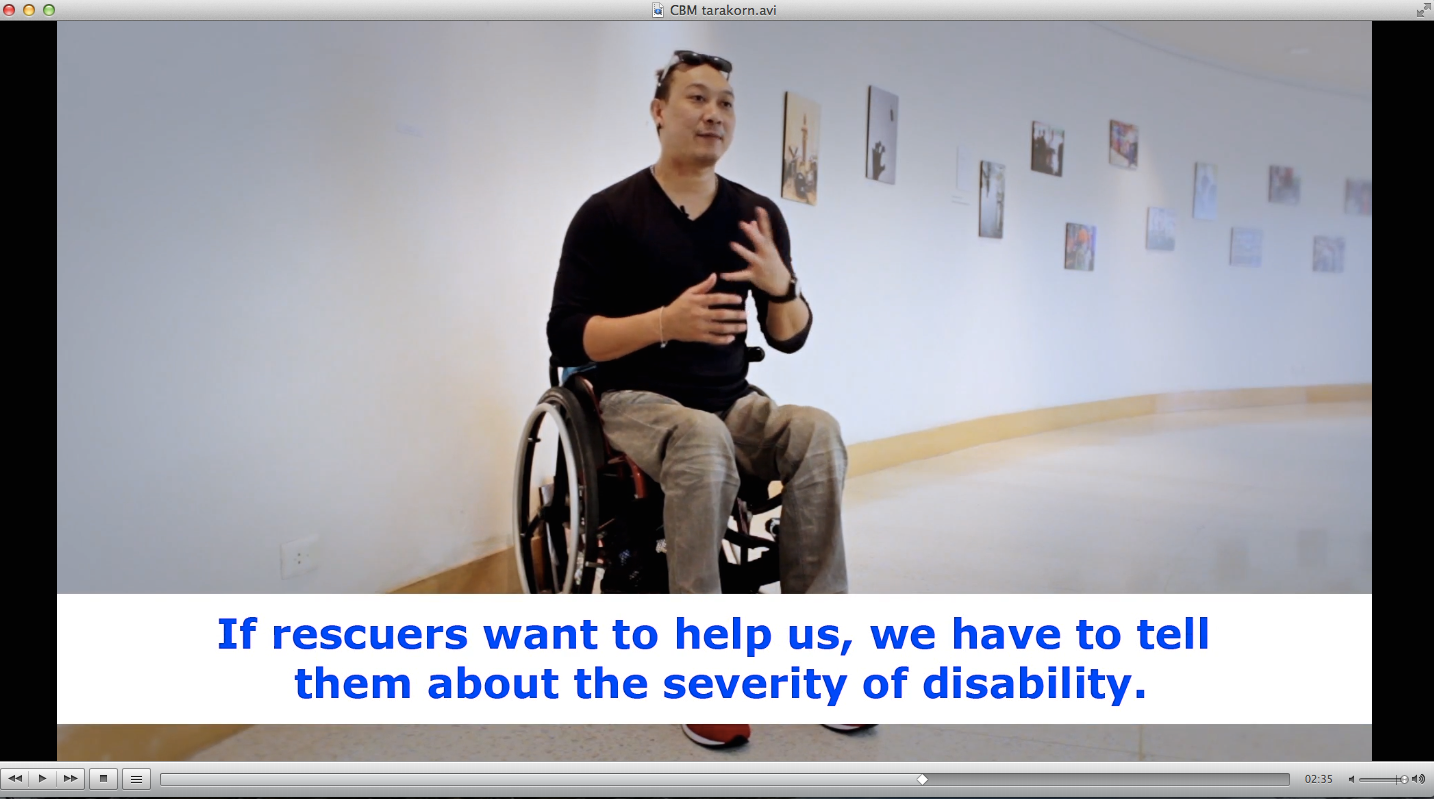 Short video from Thailand on ASEAN Day for Disaster Prevention and Mitigation.
Video can be found here
Documents
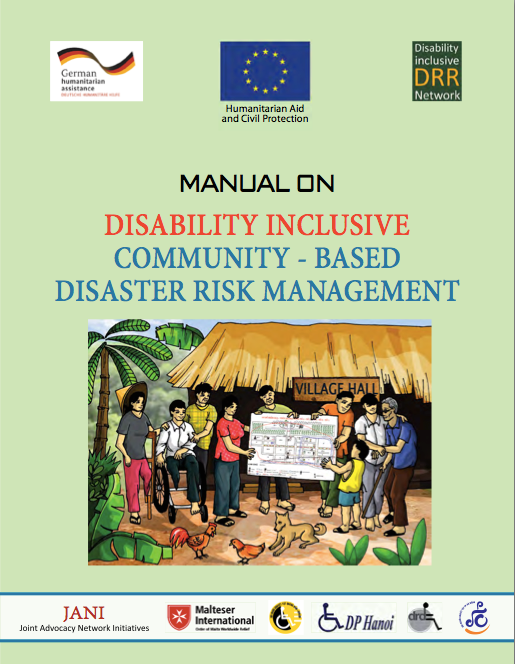 Practical manual on how to include people with disabilities in CBDRM, Malteser International/DiDRRN.
Document can be found here
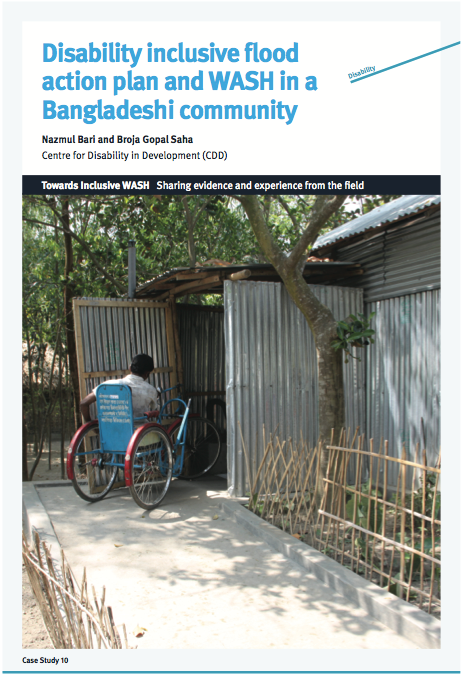 Evidence and experiences from inclusive disaster preparedness and improved water and sanitation access for persons with disabilities, Centre for Disability in Development/DiDRRN.
Document can be found here
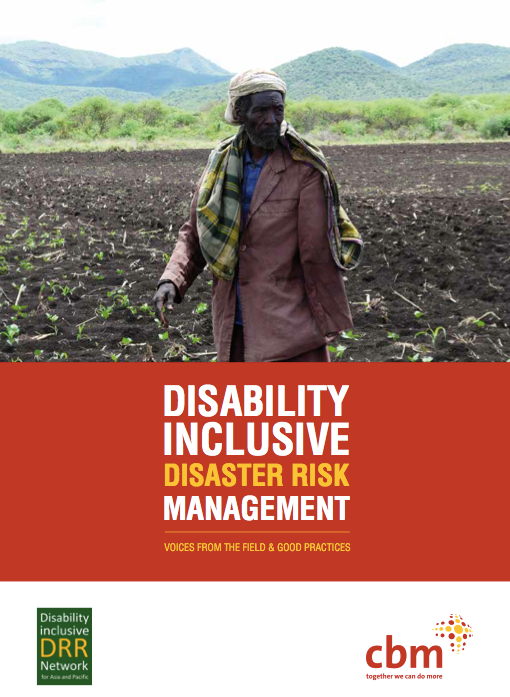 Collection of good practices from the Disability-inclusive DRR Network (DiDRRN), CBM/DiDRRN.
Document can be found here
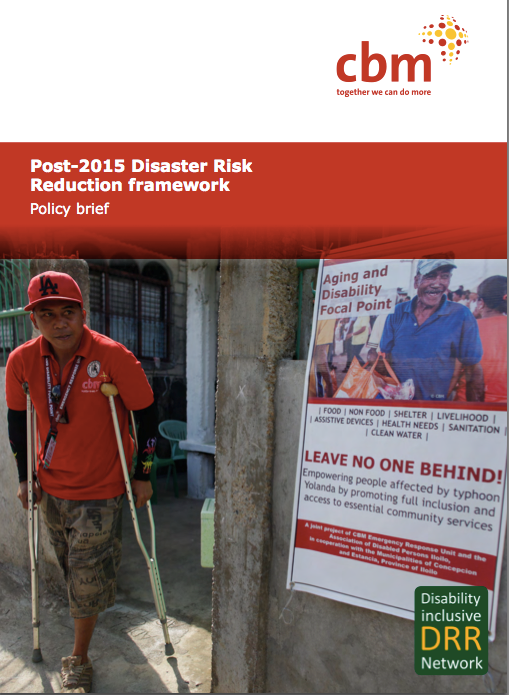 Policy brief on recommendations for the post-2015 framework for Disaster Risk Reduction (DRR) to ensure the inclusion of persons with disabilities, CBM/DiDRRN.
Document can be found here
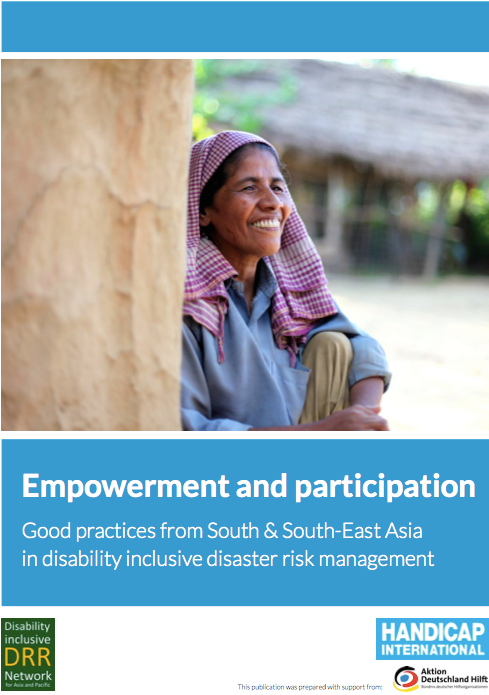 Collection of good practices from Asia on disability-inclusive disaster risk management, HI/DiDRRN
Document can be found here
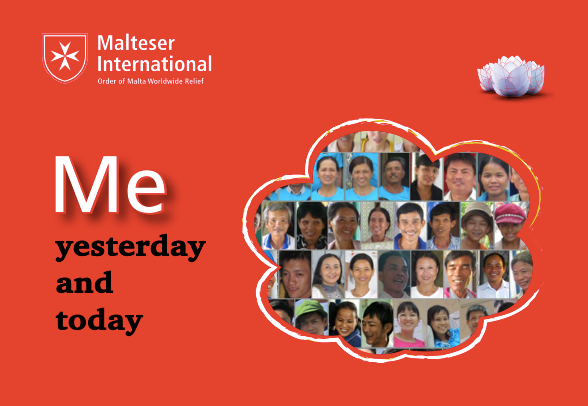 Collection of “Most Significant Change” stories from persons with disability involved in CBDRM, Malteser International/DiDRRN.
Document can be found here
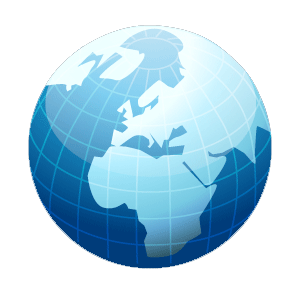 www.didrrn.net
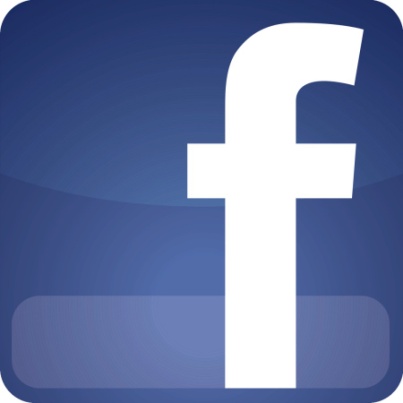 DiDRRN
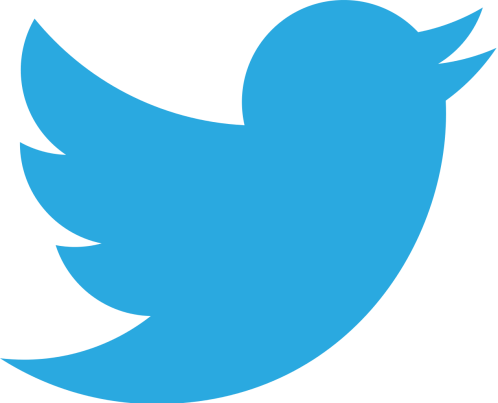 @didrrn